K. R. BARUAH
Period From: 
April, 1967 – Oct, 2001

Qualification: M.A

Add:
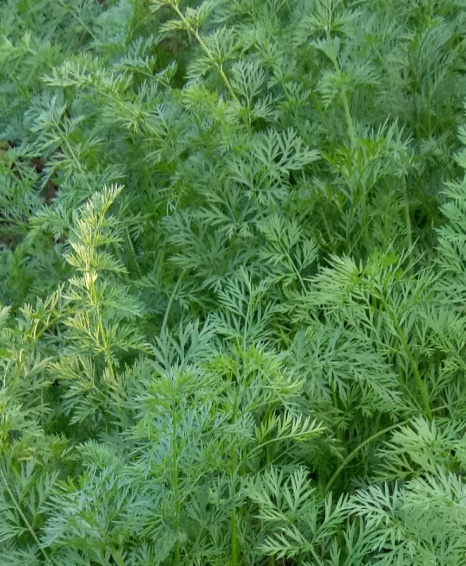